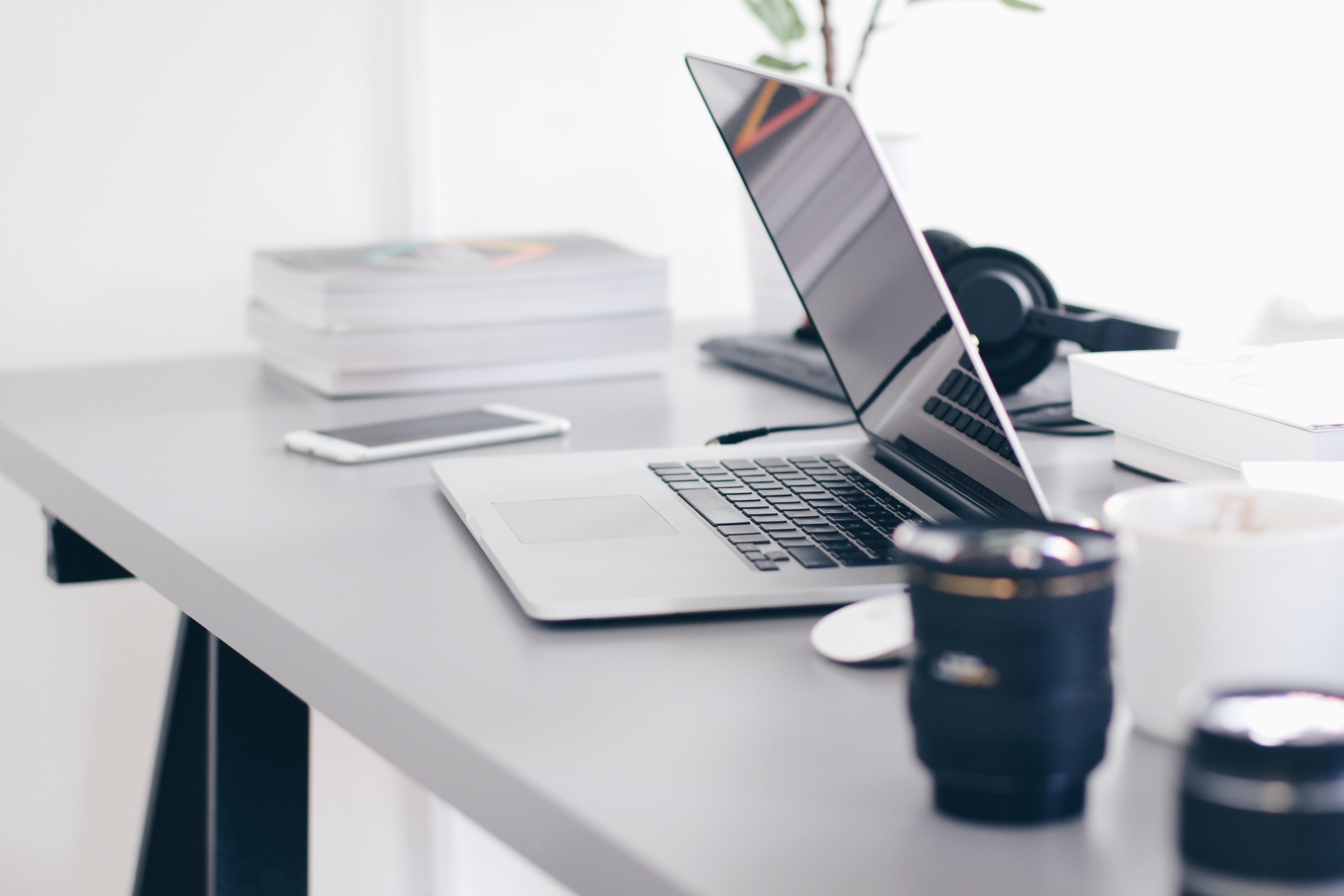 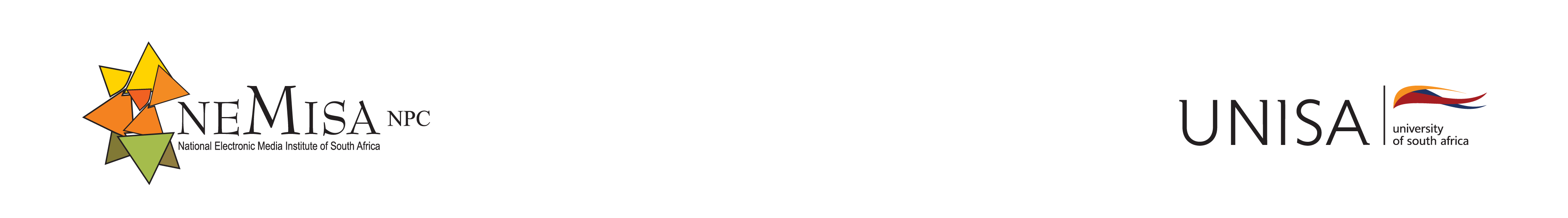 2020/21 Q2 Performance Report
Presentation to Portfolio Committee
2 March 2021
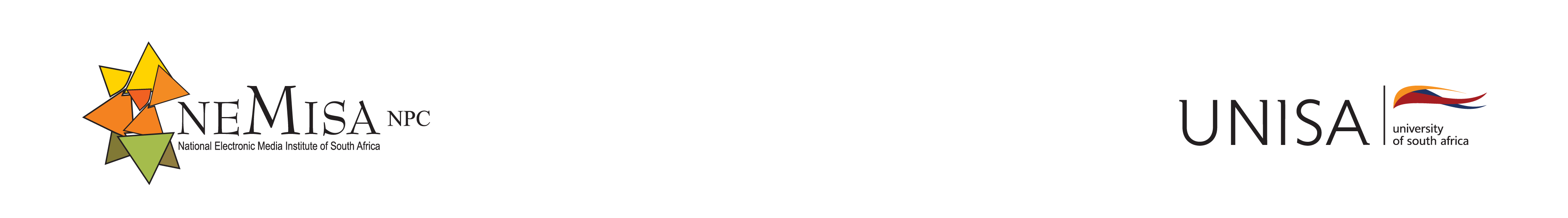 STRATEGIC FOCUS

Impact statement:
Accelerated use of digital technologies to improve quality of life.

Vision: 
A world class innovative Skills Institute to ensure an empowered South African citizenry with 4IR capabilities.
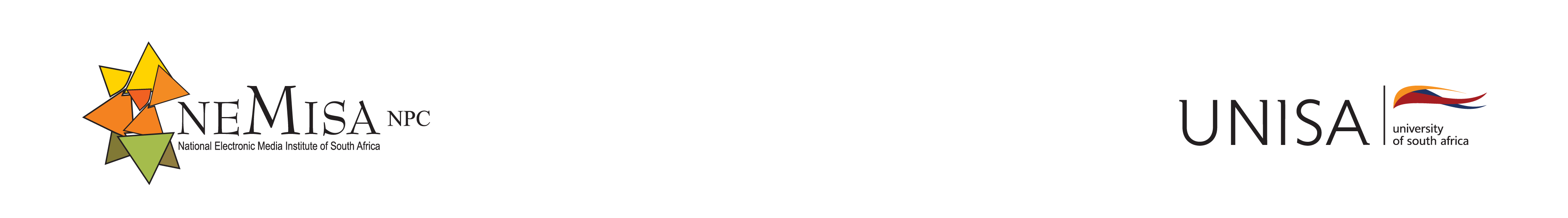 OVERALL PERFORMANCE SUMMARY

NEMISA has achieved 4 of the 11 planned targets set for quarter. This implies that NEMISA only achieved 36%. Detailed performance is outlined in programme development sections.
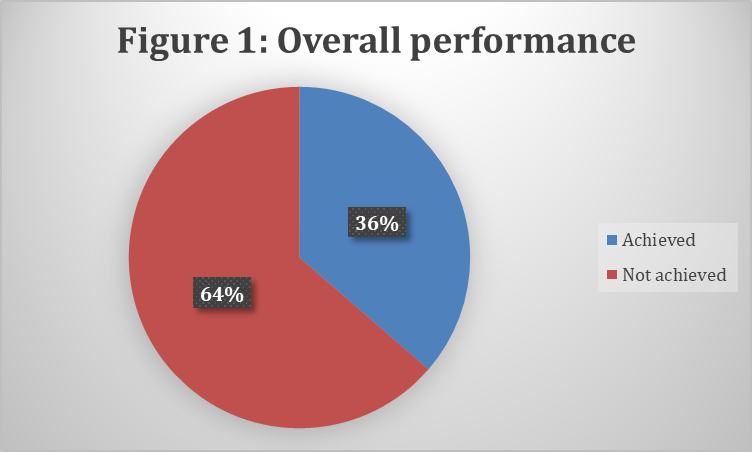 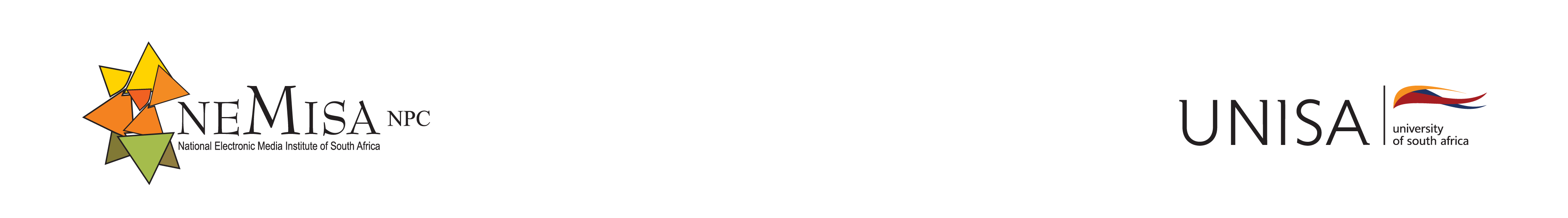 PROGRAMME 1: ADMINISTRATION
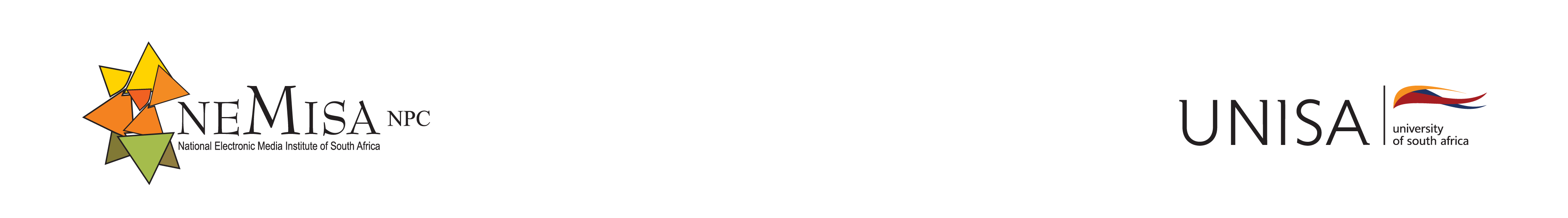 PROGRAMME 2:MULTI STAKEHOLDER COLLABORATION
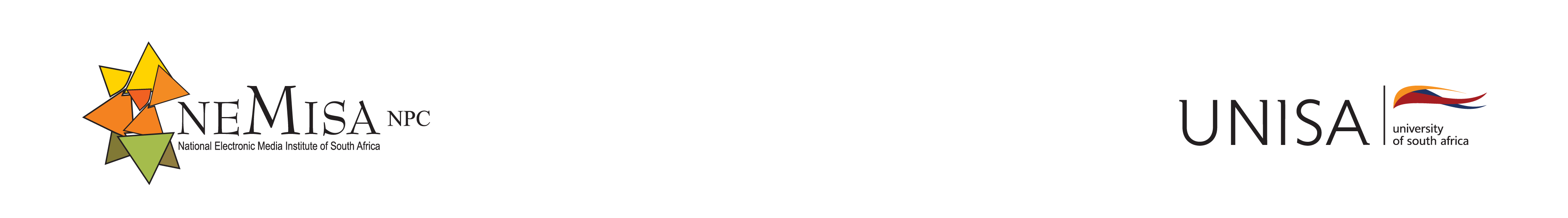 PROGRAMME 3: E-ASTUTENESS DEVELOPMENT
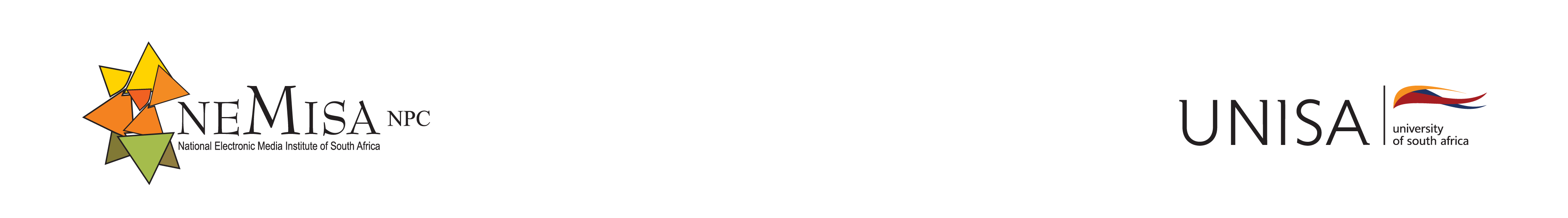 PROGRAMME 3: E-ASTUTENESS DEVELOPMENT
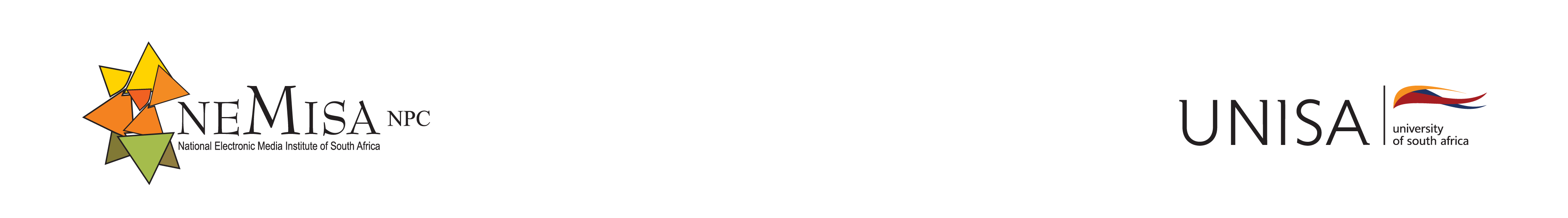 PROGRAMME 3: E-ASTUTENESS DEVELOPMENT
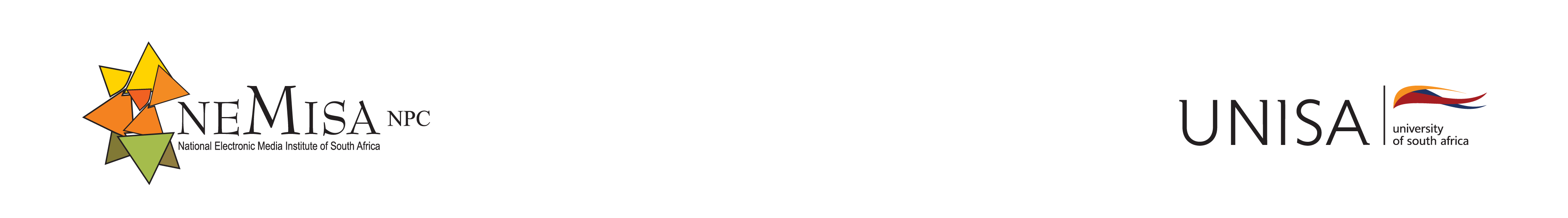 PROGRAMME 4:KNOWLEDGE FOR INNOVATION
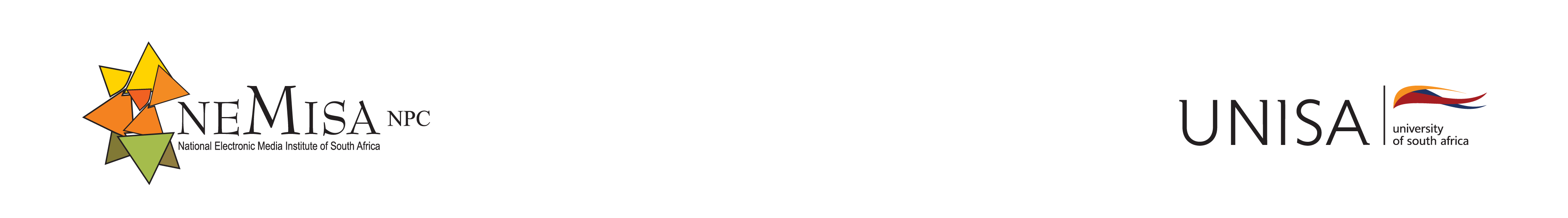 PROGRAMME 5: AGGREGATION FRAMEWORK
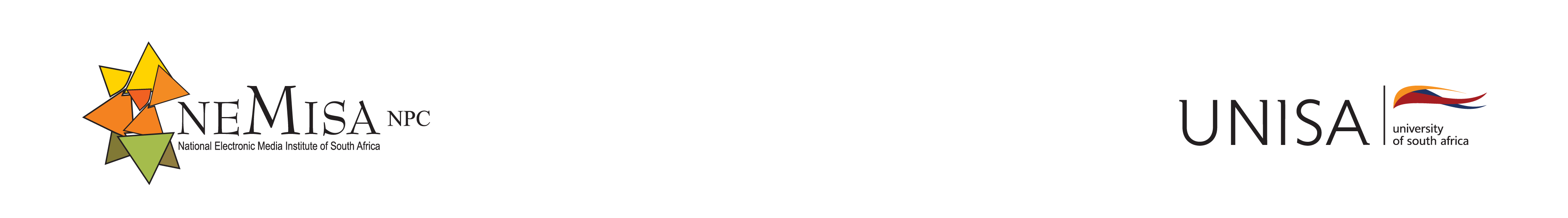 INSTITUTIONAL DEVELOPMENT
There was a total of 48 employees for the quarter.

The following appointments were made in quarter 2:
 
Manager: Supply Chain Management
Specialist: Risk and Compliance
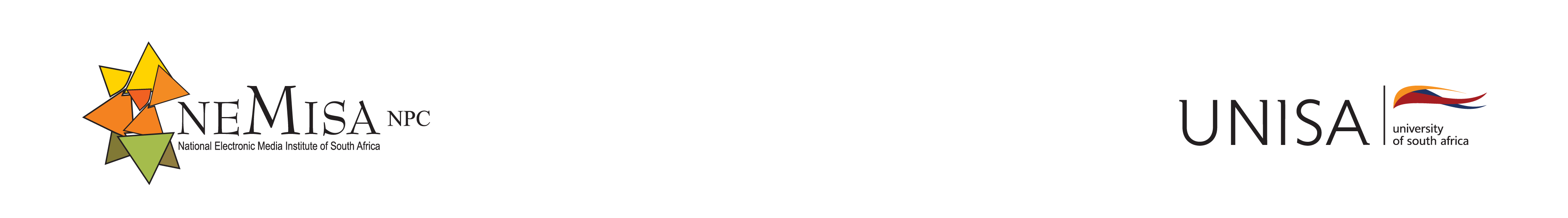 FINANCIAL INFORMATION
NEMISA made a surplus of R1 182 081.00 (Q1: 1 394 608) for the quarter. 
NEMISA is in a good financial health situation. 
The company liquidity is good.
 NEMISA current ratio is 0.99:1 this is the same as the industry norm of 1:1. 
The company is solvent.
NEMISA debt ratio is 1.1:1, which indicates NEMISA cashflow is sufficient to fund long and short-term liabilities.
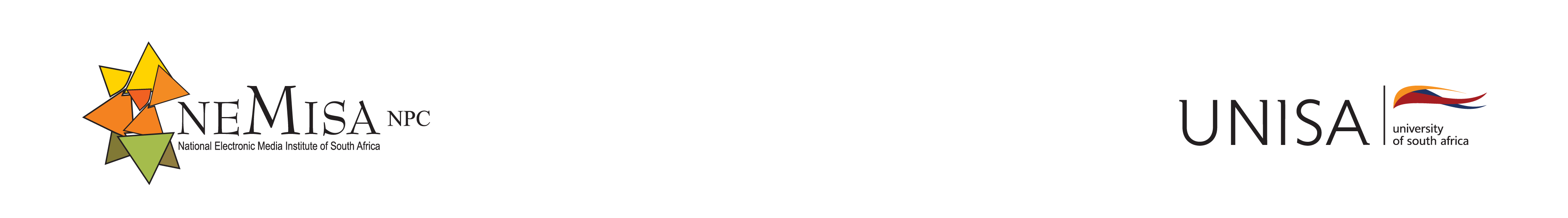 FINANCIAL INFORMATION
Direct programmatic expenditure: Direct expenditure relates to the In-house training unit, implementing the digital skills programme and strengthening the current digital skills CoLab activities.
Breakdown of Direct expenditure 
E-Astuteness expenditure: CoLab UL R490 575 and CoLab UWC R490 575   
Learner Management system: Website hosting R172 500 
In-House Unit: R439 767
YaRona project: R255 190 
 
The variance of 86% is due to training placed on hold due to COVID19 restrictions
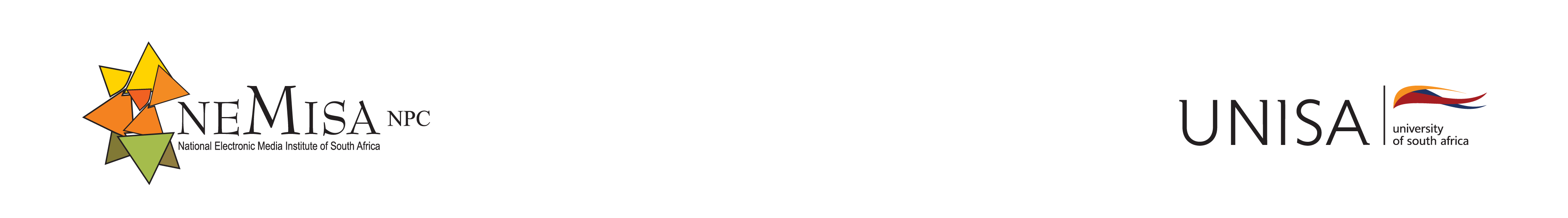 FINANCIAL INFORMATION
Overhead and other expenditure :Overhead and other expenditure relates to administration expenditure           that are incurred in running the operations on the entity.
The significant variances of underspending relate to travel and accommodation reduced due to COVID 19 restrictions, catering for meetings due to virtual meetings conducted and EXCO Professional fees/consultants relating to legal services for contracts not utilised.
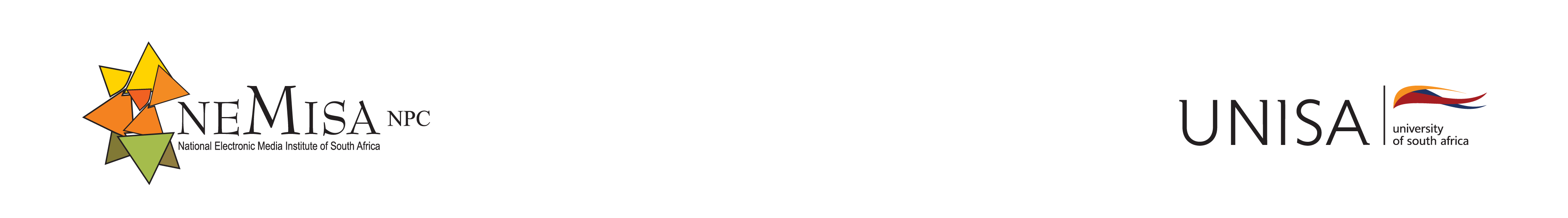 THANK YOU